Презентация для детей раннего возраста« Мои зубки»
Медведева К.М.
2015 г.
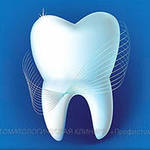 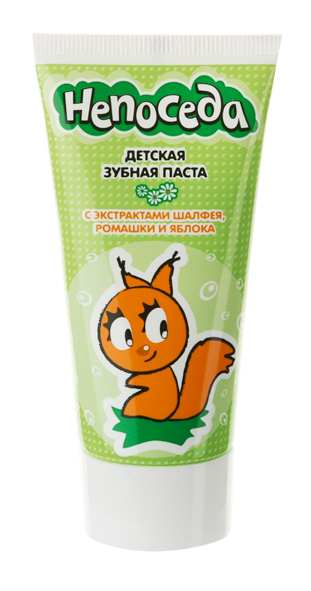 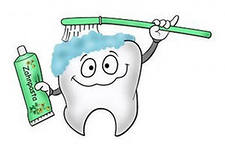 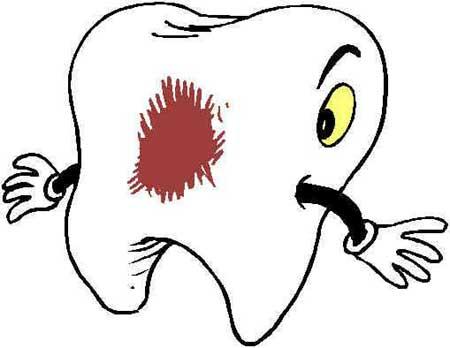 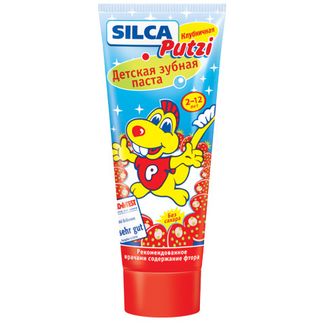 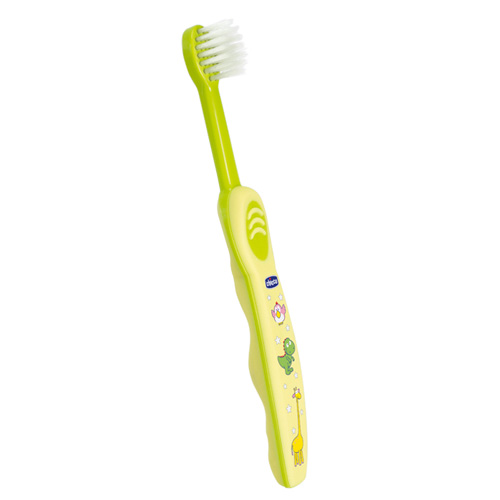 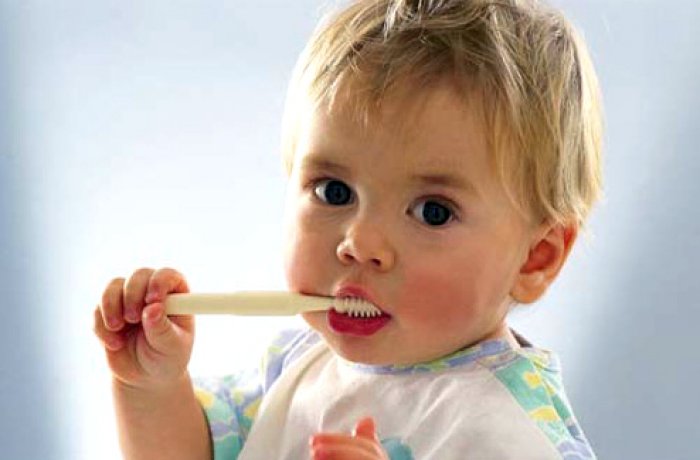